A contrastive analysis of keywords in newspaper articles on “Kyoto Protocol“
Erica Bassi

Presentation by Petr Dluhoš
Outline
Introduction
Data corpora
Semantic fields
Alarm/disaster meaning
Environment, gas collocations
Conclusions
Introduction
Kyoto protocol (1997)
Two newspapers
Italian La Repubblica
American The New York Times
Contrastive analyses of keywords
Data
La Repubblica
832 texts 
500,000 words
The New York Times
657 texts
650,000 words
Articles from 1997 – 2006
Selected manually according to the theme
Reference corpora
The New York Times portion of the American National Corpus (4148 articles, 3.6 mil. words
La Reppublica corpus (380 mil. words)

Tools used:
TreeTagger
WordSmith Tools 4.0
Extracting keywords
Positive and negative keywords
Manually grouped into semantic fields (economics, family, entertainment)
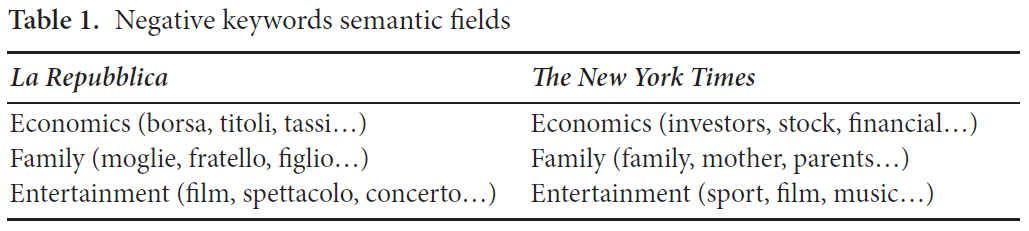 Positive keywords semantic fields
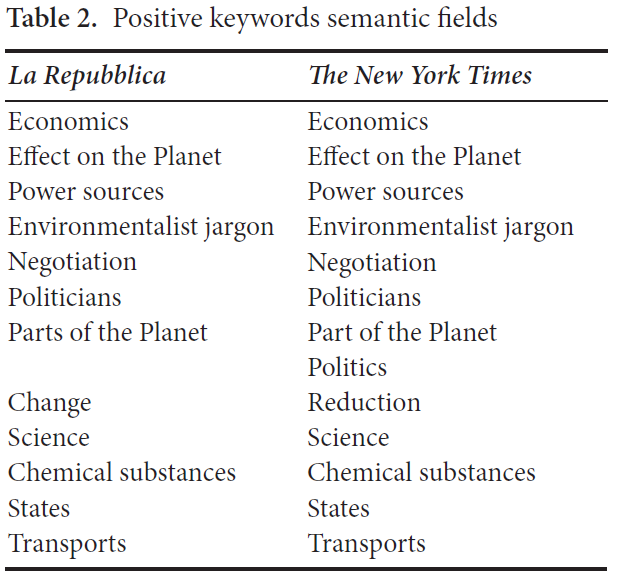 Differences among keywords in one semantic group - negotiation
Mainly in negotiation, change, effect on the planet
Negotiation
NYT - disussing two different positions: talks, debate, negotiators
LR – reaching an agreement: accords, targets, ratification
semantic group – change
NYT – privation and deficiency: 
reduction, cut, limits
LR – also other changes:
reduction, increase, development
semantic group – effect on the planet
NYT – general effect, indirect : 
warming, greenhouse, pollution
LR – distaters, direct consequencies:
hurricane, floods, drought
Detailed table
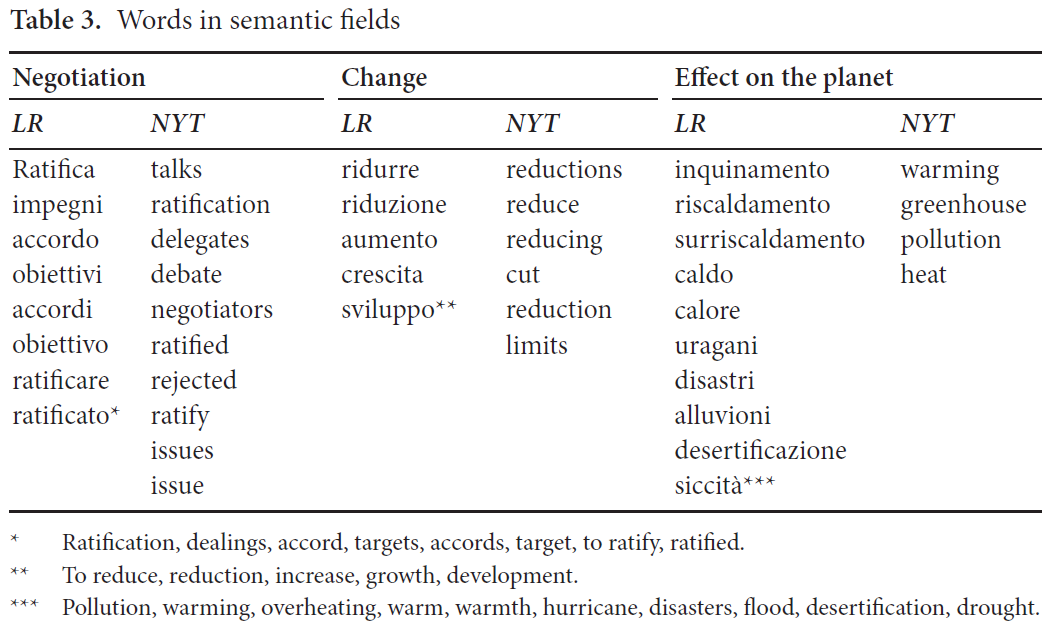 Alarm sub-corpora
To explain the last divergence
Articles selected manually
Reference corpora - whole Kyoto corpora
NYT - remote, distatnt problems:
Ice melting, sea rising, birds, bears
LR – natural calamities:
Disastre, hurricane, uragane
Time evolution of selected words (natural events)
According to whole Kyoto corpora
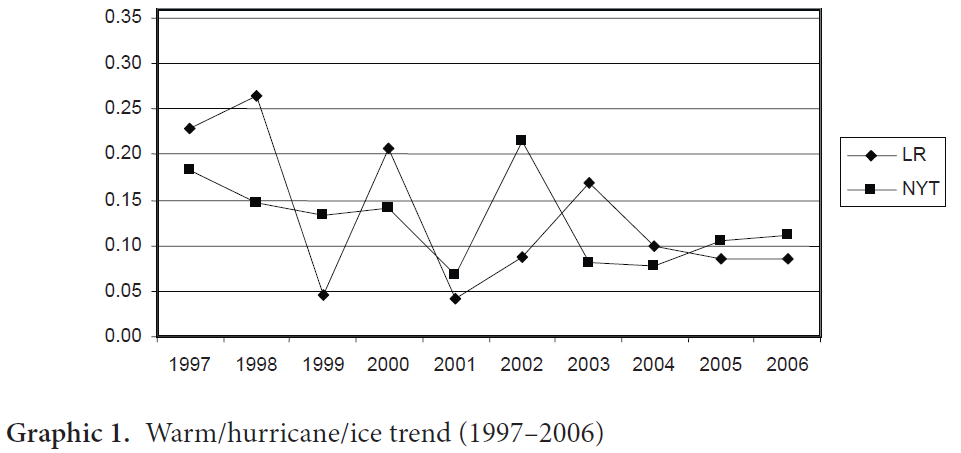 Time evolution of selected words
In the semantic field of “disaster”
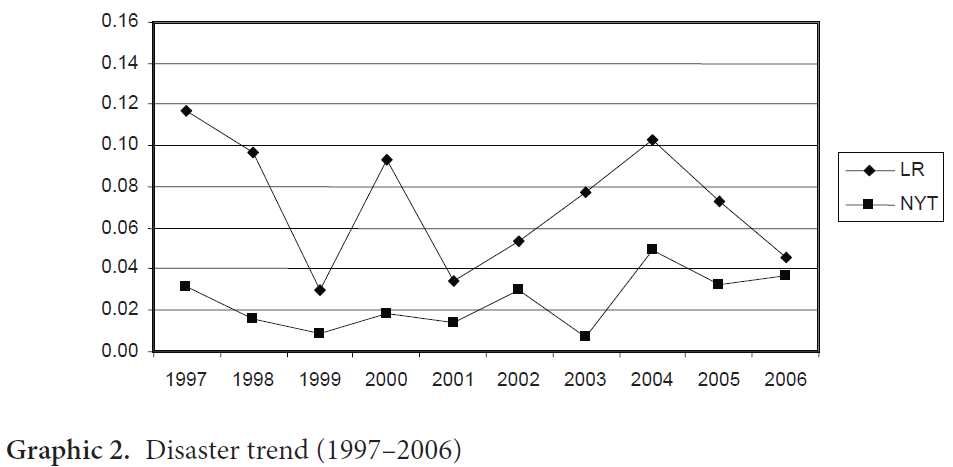 Time evolution of selected words
In the semantic field of “alarm”
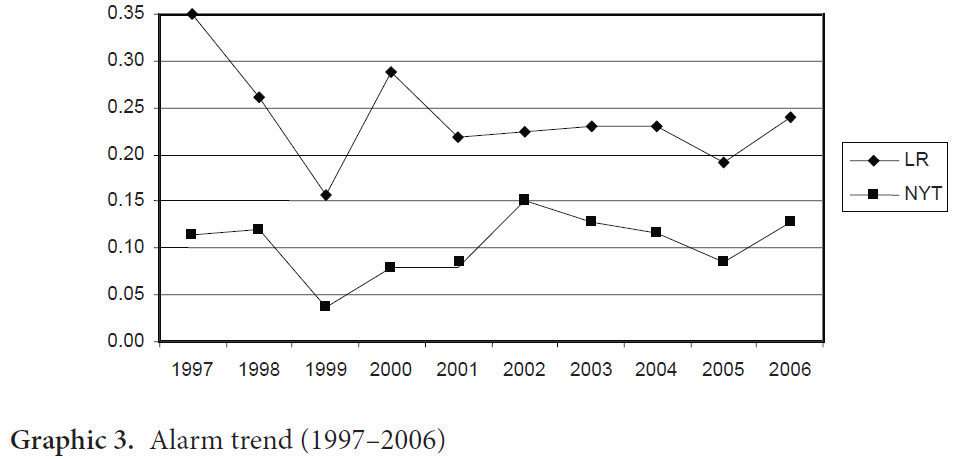 Concordance of “environment” and “gas”
Environment – 
1st positive in LR, 
35th in NYT
Gas – 
LR – judgement, negative attitude (harmful, toxic, cause, responsible)
NYT – uncertainity, doubts (contribute, believed, linked, scientists)
Concordance of “gas”
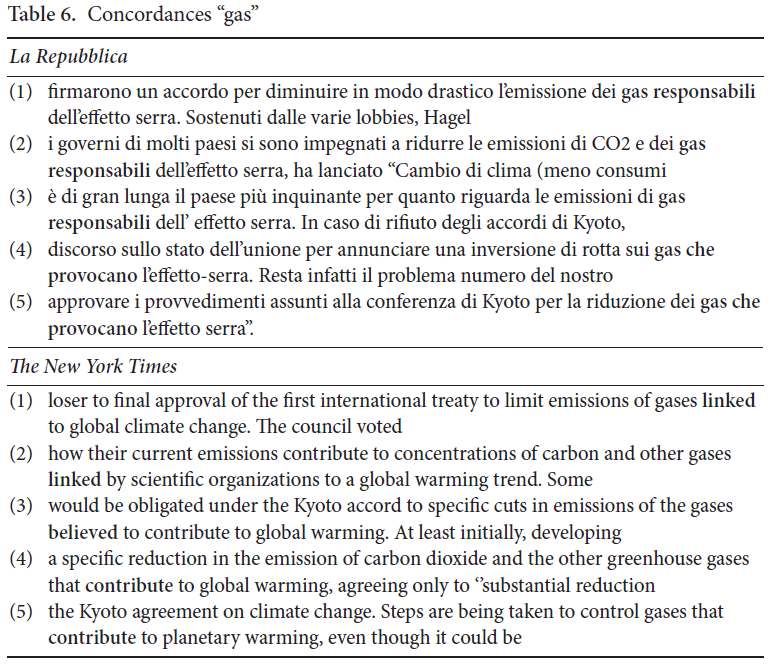 Concordance of “gas” – uncertainity in NYT
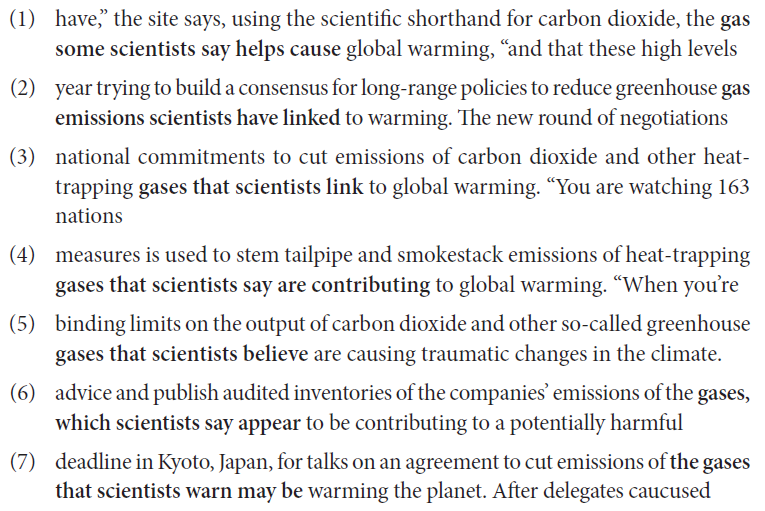 Conclusions
Same semantic fields, different meanings
USA – negotiations, difficulty of change
Italy – agreement, awareness of negative consequencies 
Which approach is better?
USA – unrealistic difficulties, ignoring Kyoto protocol as a solution
Italy – myth of an easy redemptive solution